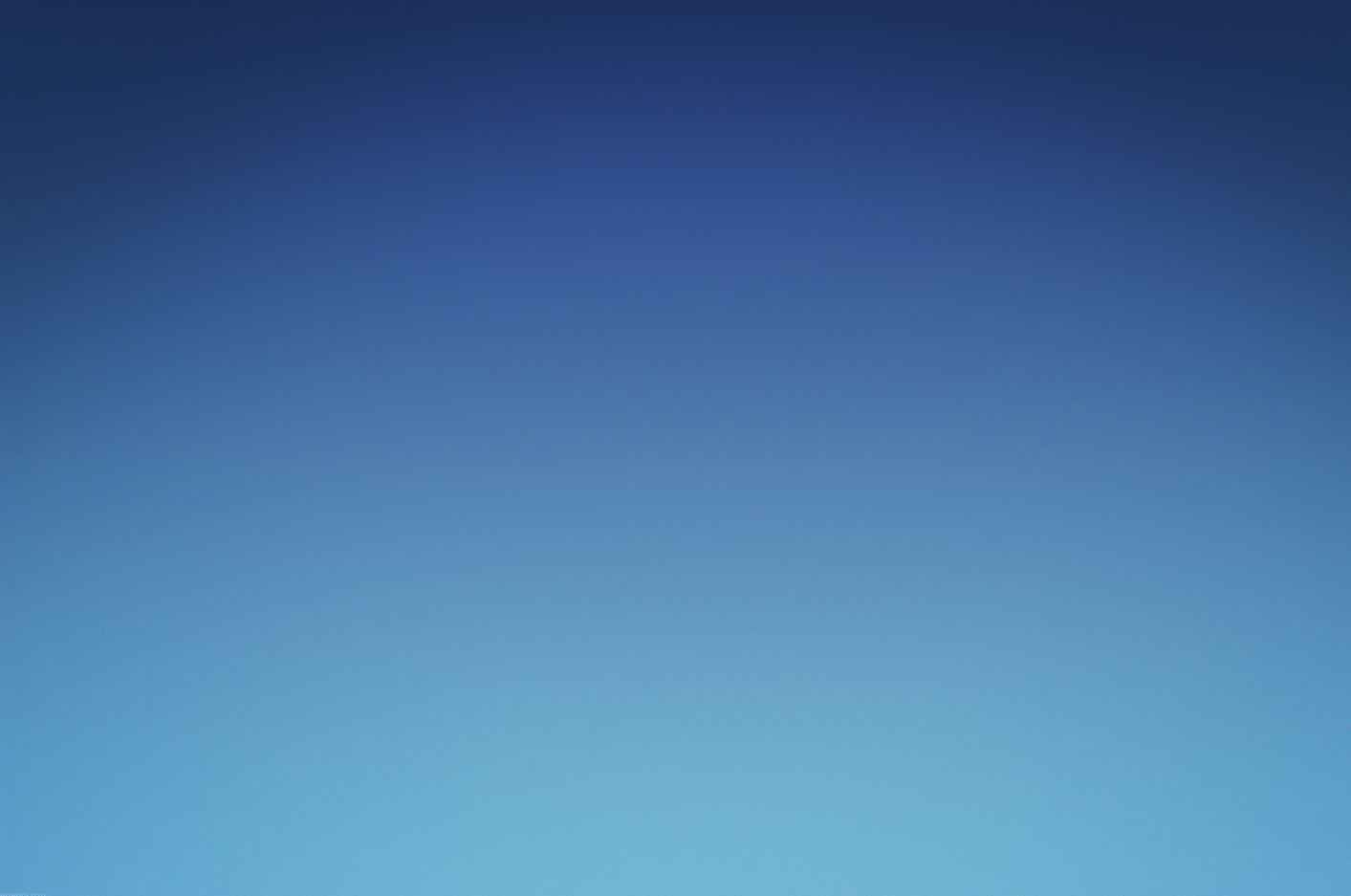 ZŠ TRHOVÁ KAMENICE
DEVÁŤÁCI  S.R.O
IX. Třída 
Soutěž v odborných praktických dovednostech žáků 9. třídy základních škol – IT a Ekonomika 
16.11.2017
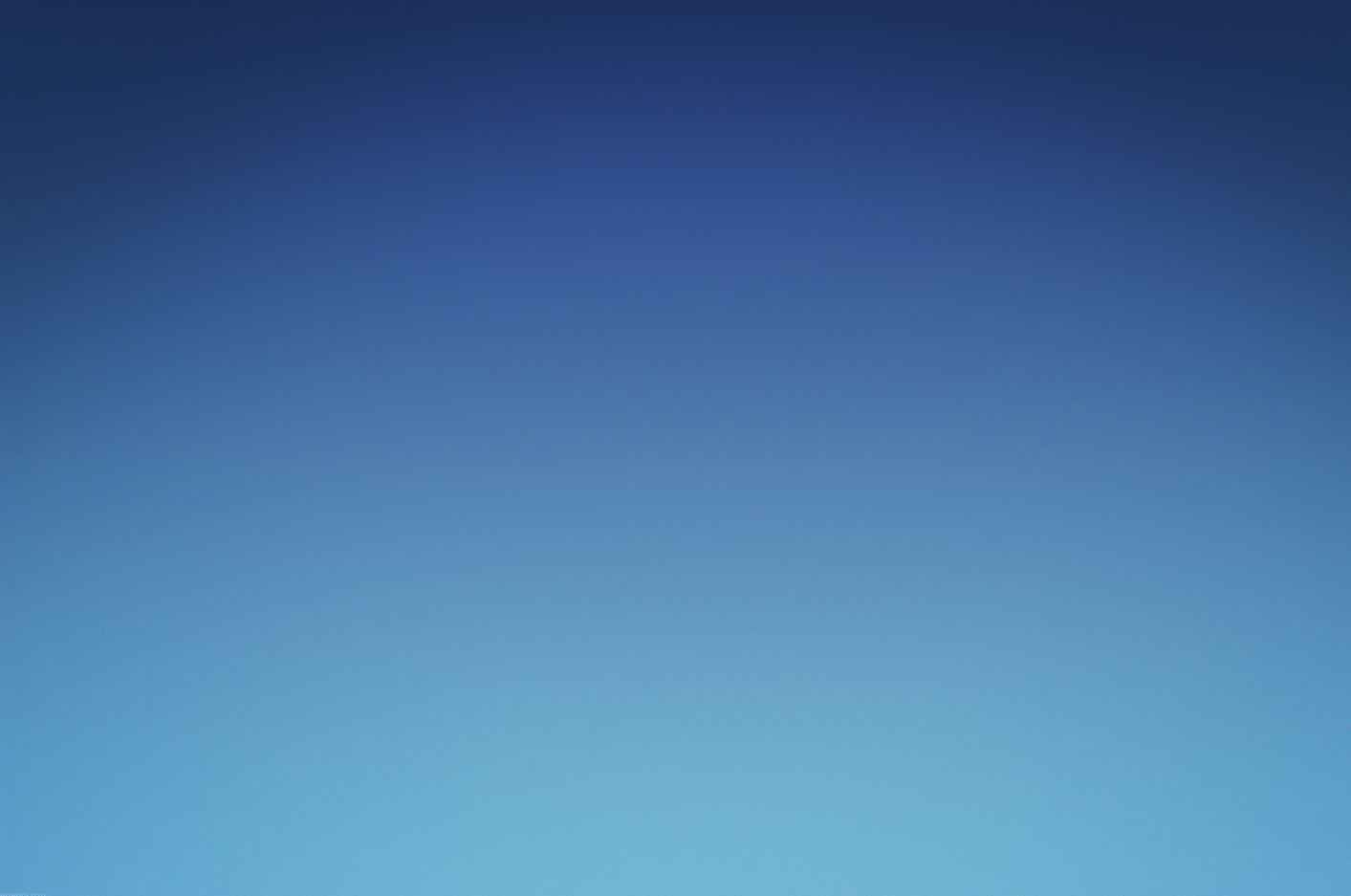 STROJÍRENSTVÍ
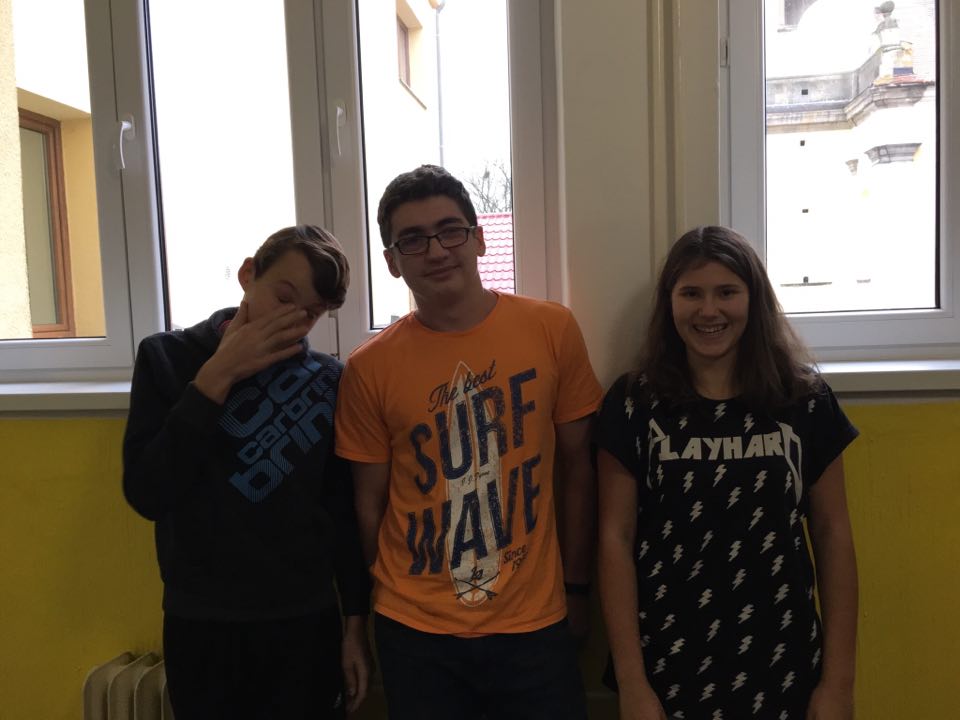 SLOŽENÍ TÝMU :
Jaroslav Modrovič 
Petr Linhart 
Anna Janiková
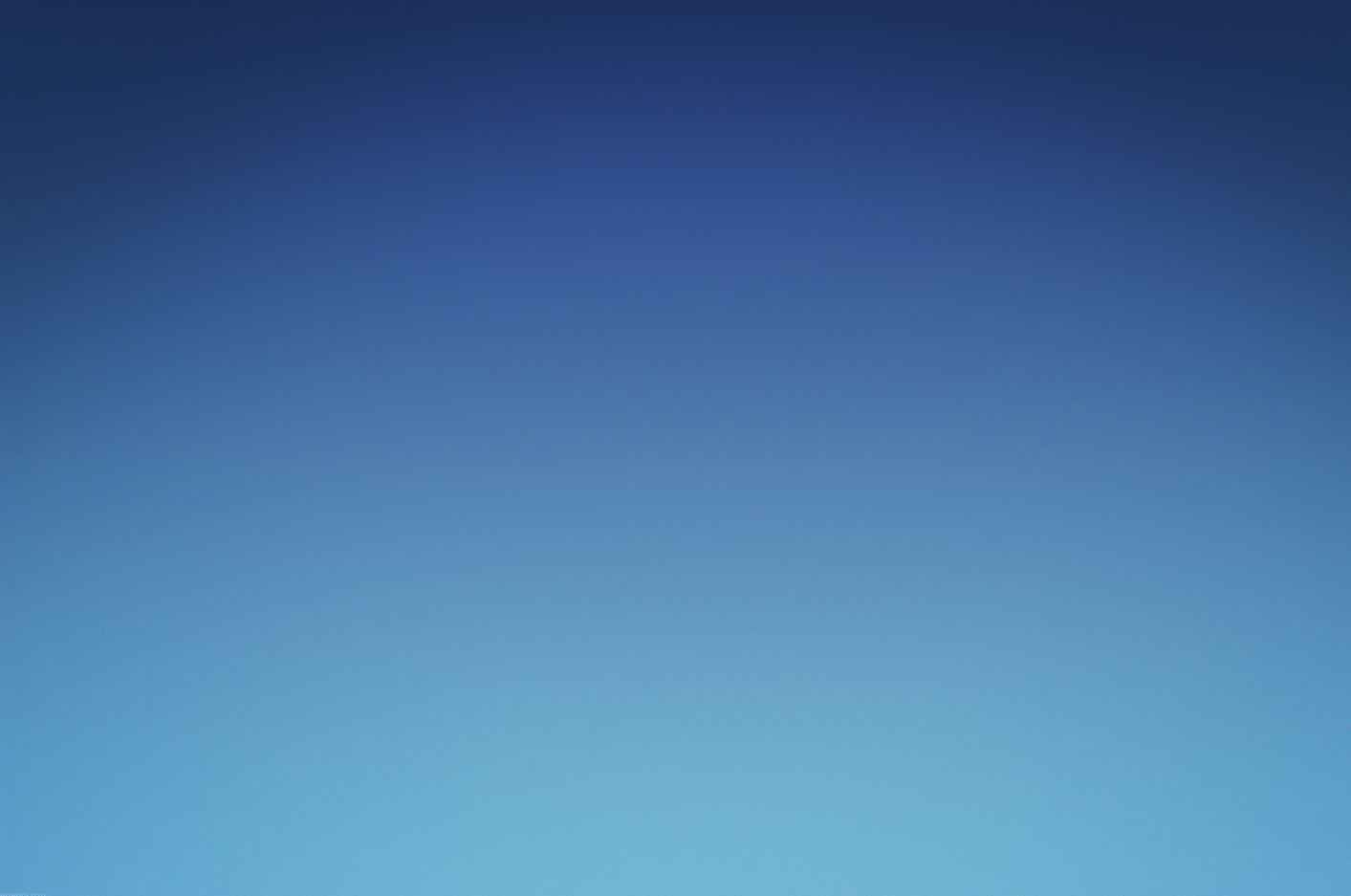 ŠPÍZOVÉ JEHLY
POPIS ÚKOLU:   
1) - Stočení tyčky z nerezové oceli okolo nástavce
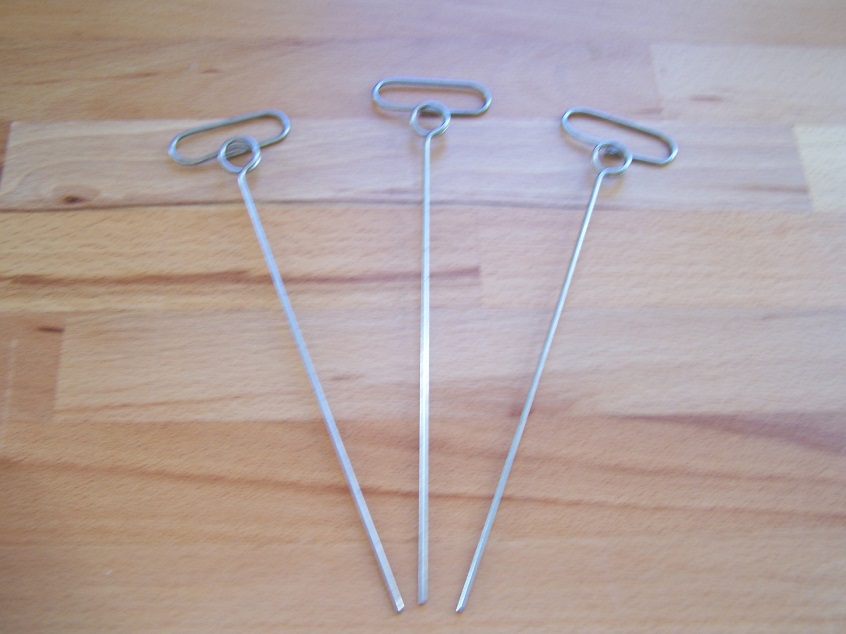 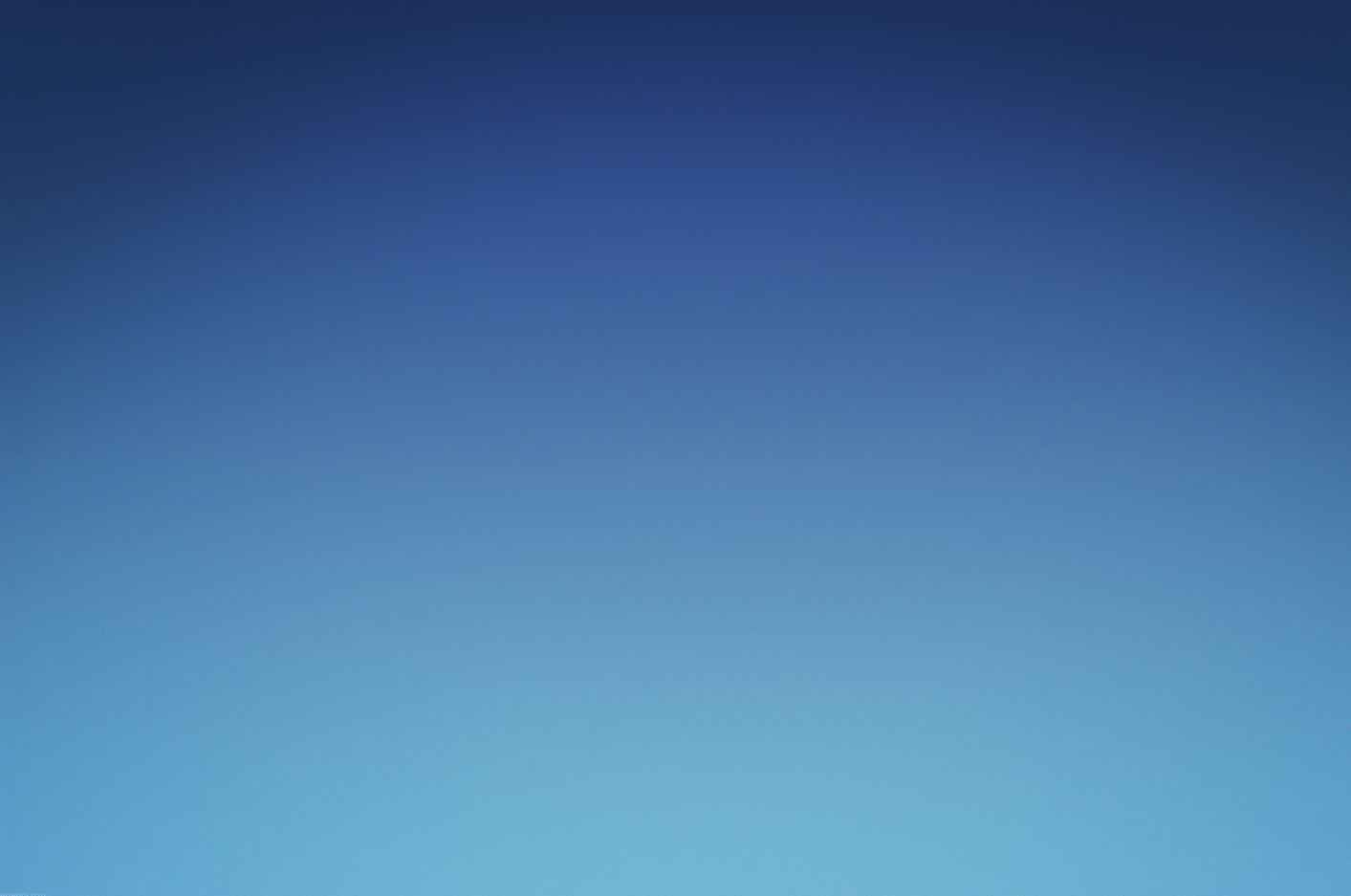 HLAVOLAM
POPIS ÚKOLU:
2) -Z připraveného čtverce jsme si narýsovali 7 různých útvarů 
Poté jsme je ustřihli 
A nakonec jsme obrousili ostré hrany
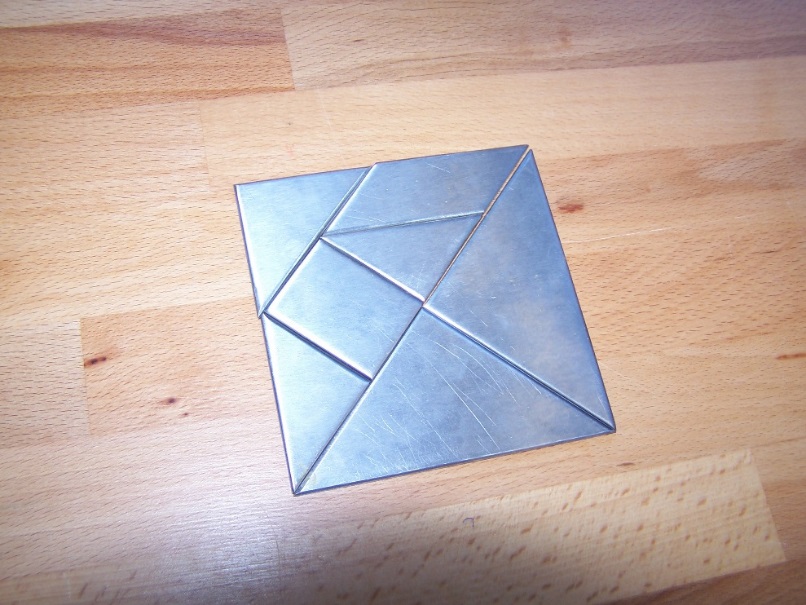 3) – zpracování kvízu o strojírenství
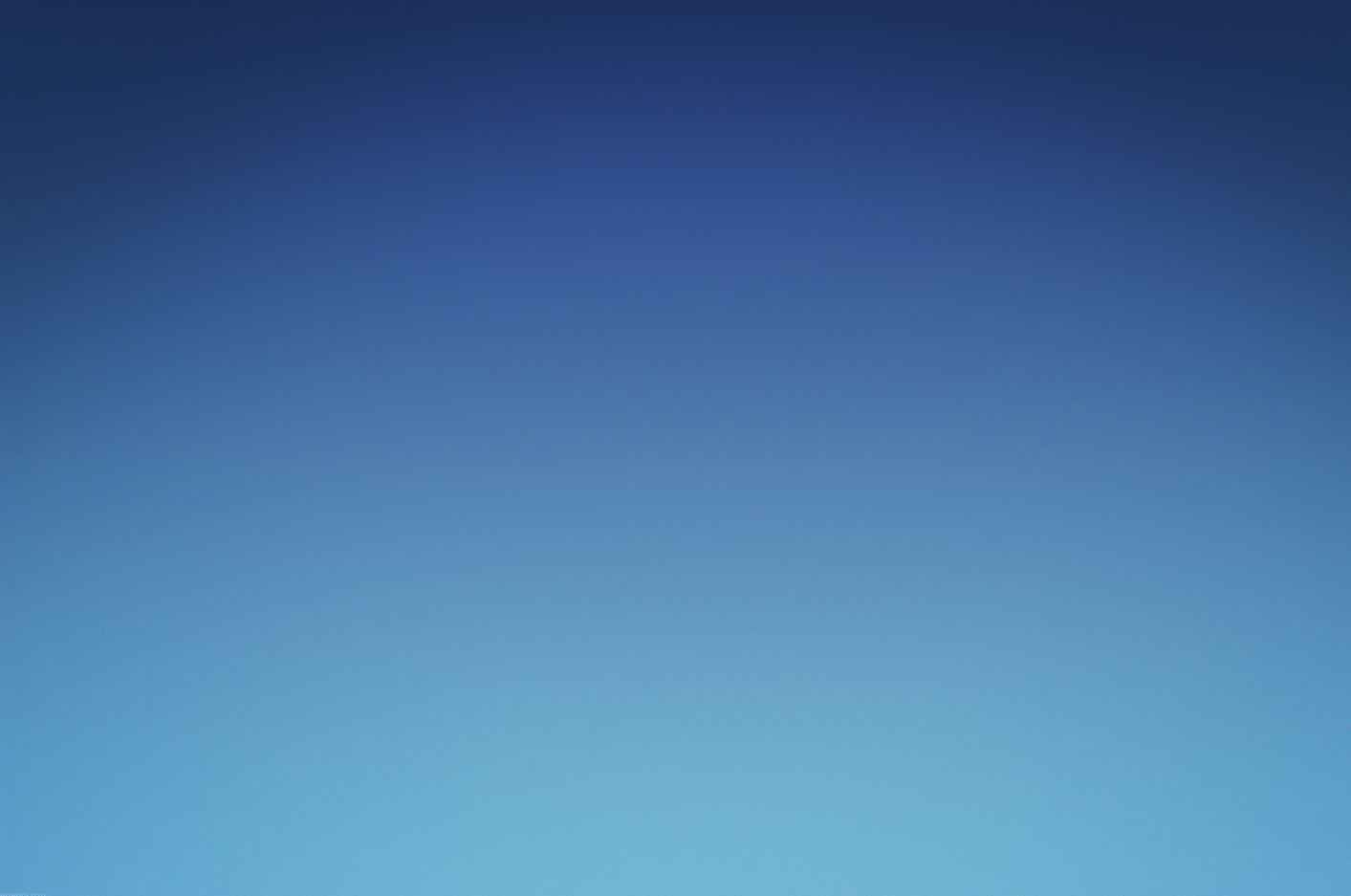 ZPRACOVÁNÍ DŘEVA
SLOŽENÍ TÝMU: 
Markéta Kopecká 
Vojtěch Rejholec
Šimon Sedlák
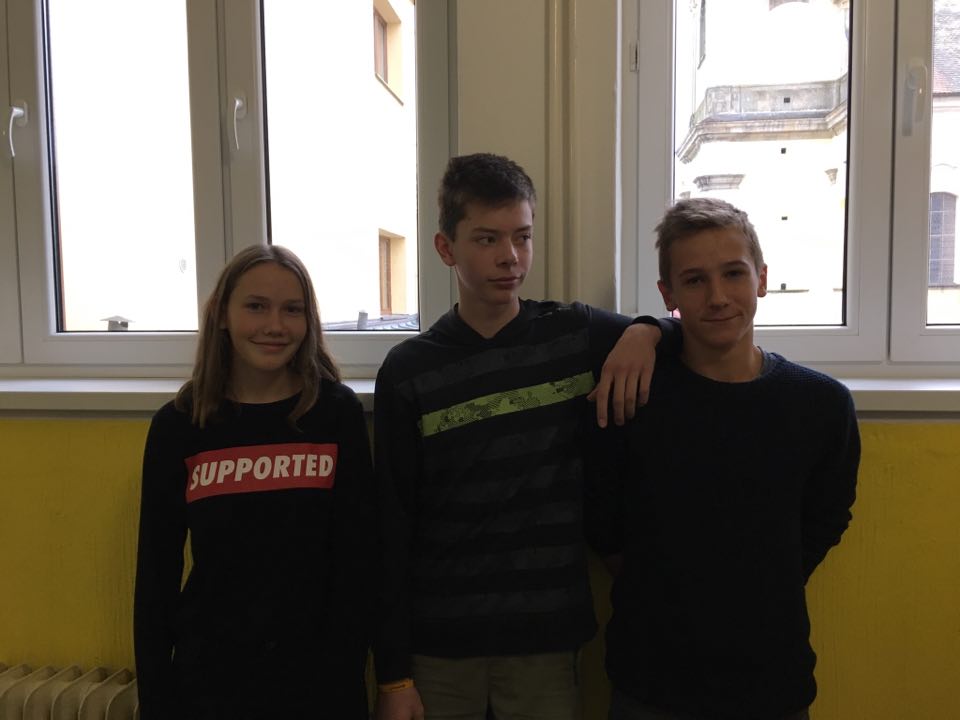 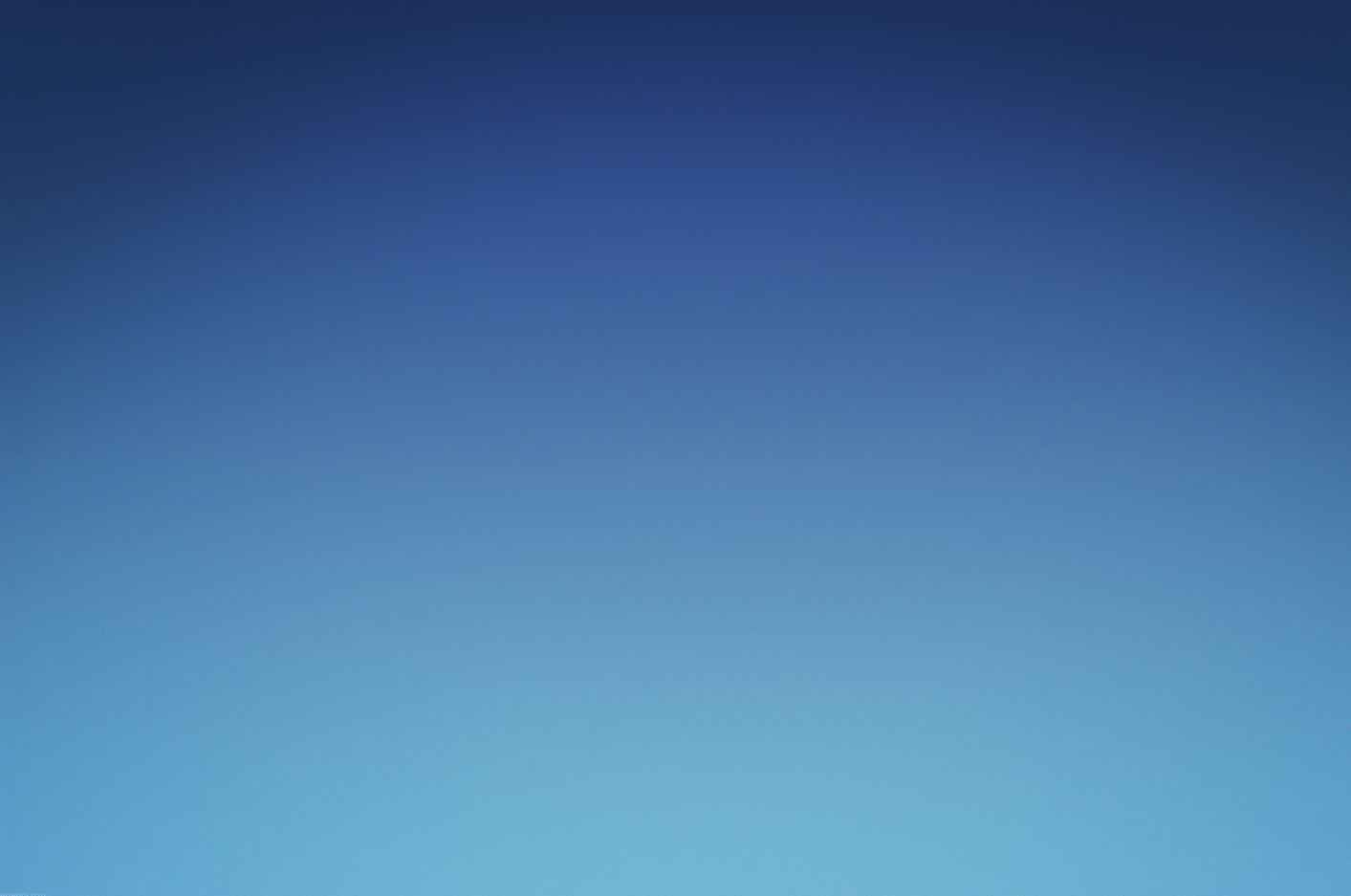 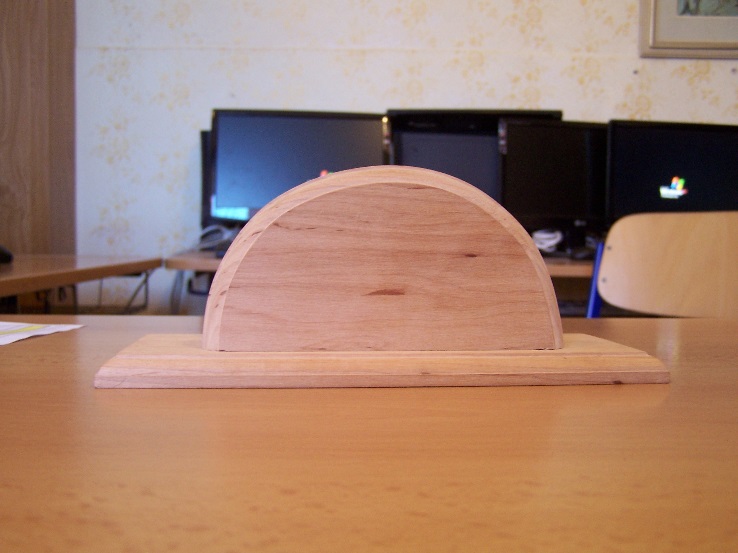 STOJÁNEK NA UBROUSKY
POPIS ÚKOLU: 
1) - z připraveného prkénka jsme si uřízli podstavu 
z druhého připraveného prkénka nám CNC stroj vytvořil náčrt dvou oblouků 
na počítači jsme si zvolili námi zvolený text na oblouky 
dále jsme pilou vyřízly dva načrtnuté oblouky
pan mistr zbrousil na brusce vyříznuté oblouky 
zdobné okraje jsme vytvořili na fréze 
nakonec jsme všechno zvrtali dohromady  a natřeli jme to slunečnicovým olejem 
2) – vypracování kvízu o dřevovýrobě
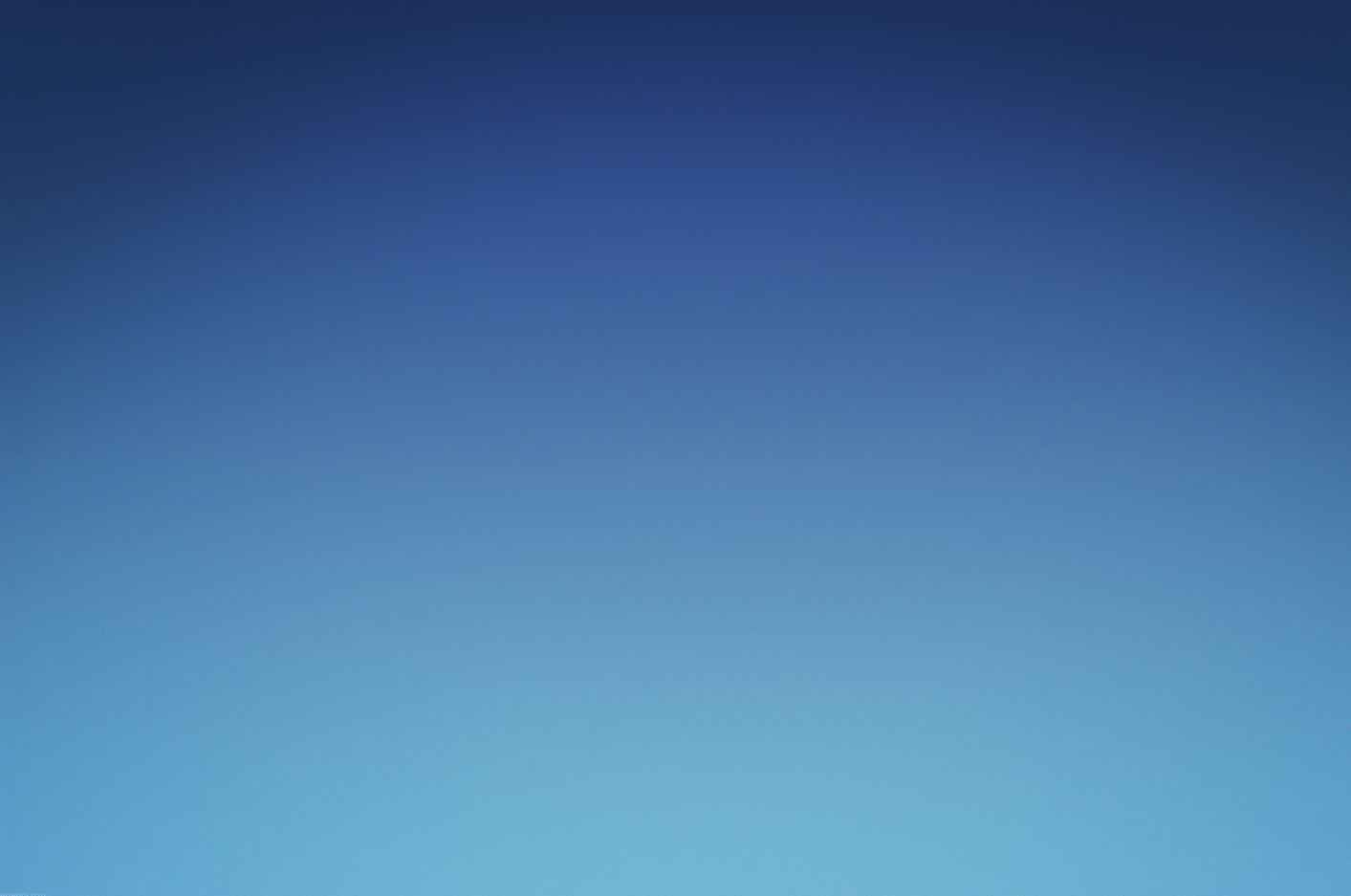 FOTOPOSTUP:
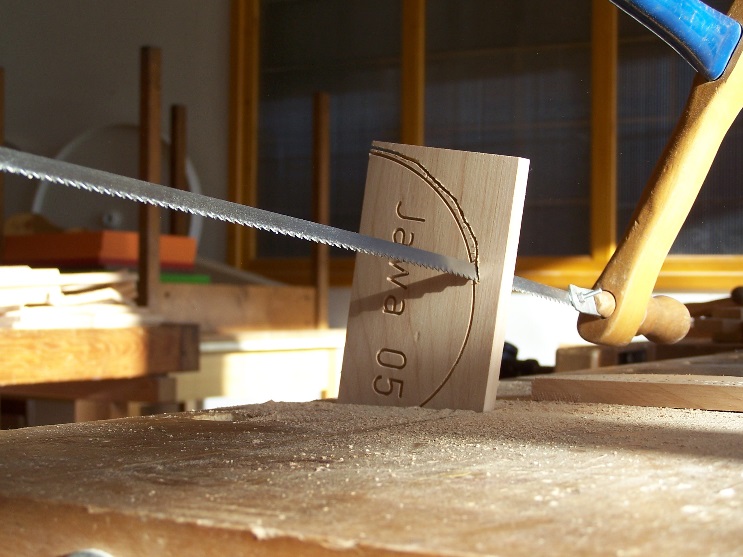 CNC STROJ
ŘEZÁNÍ PILOU
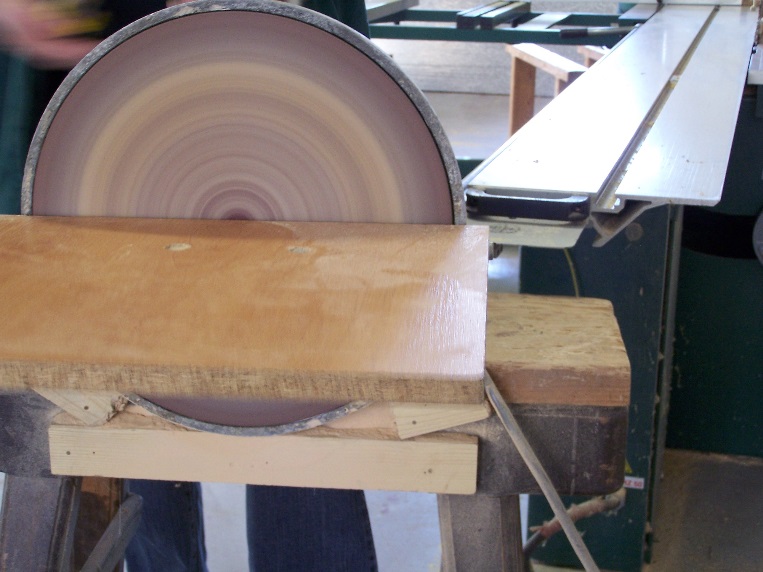 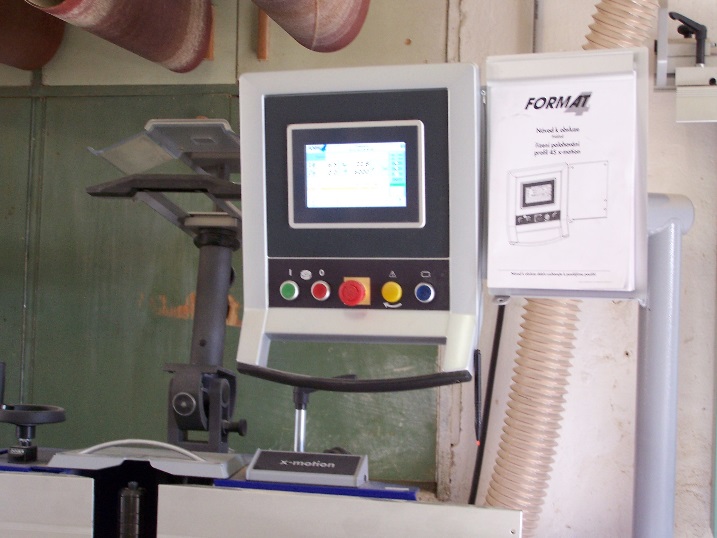 FRÉZOVÁNÍ
BROUŠENÍ
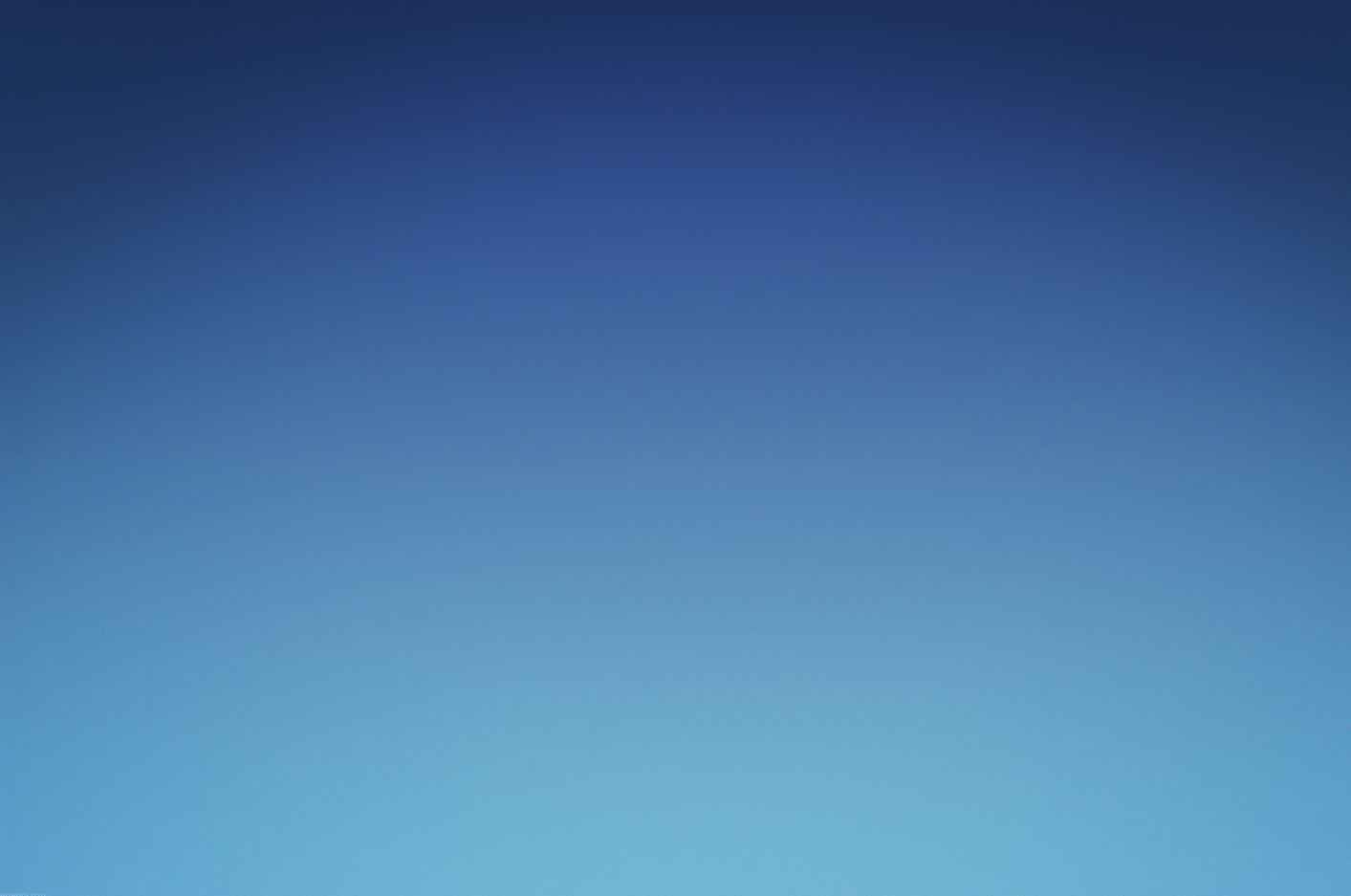 ELEKTROTECHNIKA
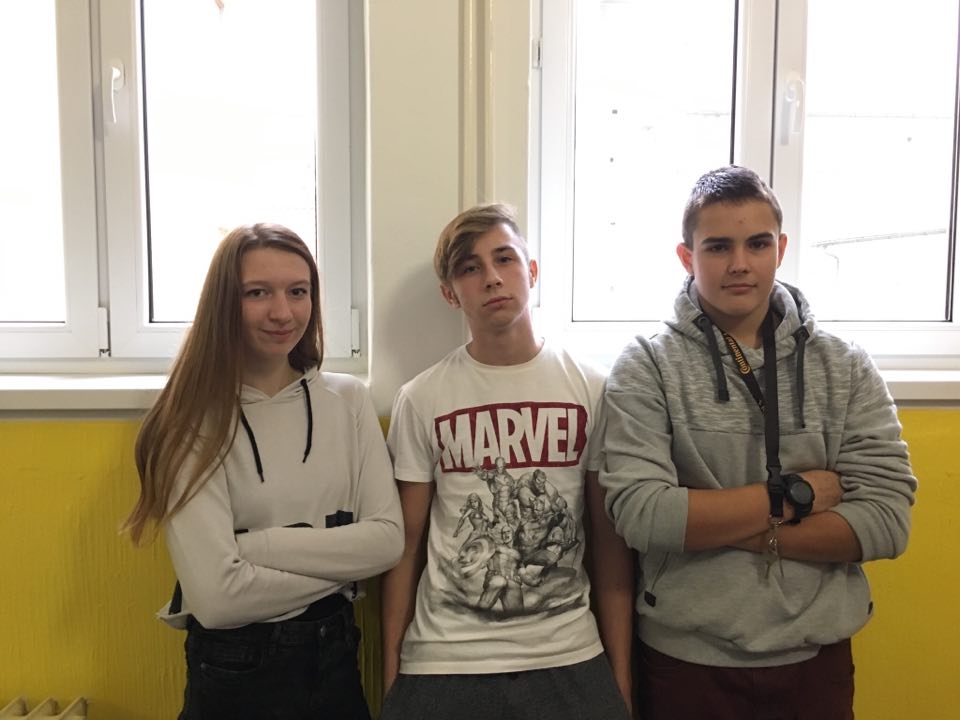 SLOŽENÍ TÝMU:
Eva Odehnalová 
Vojtěch Stýblo
Pavel Dvořák
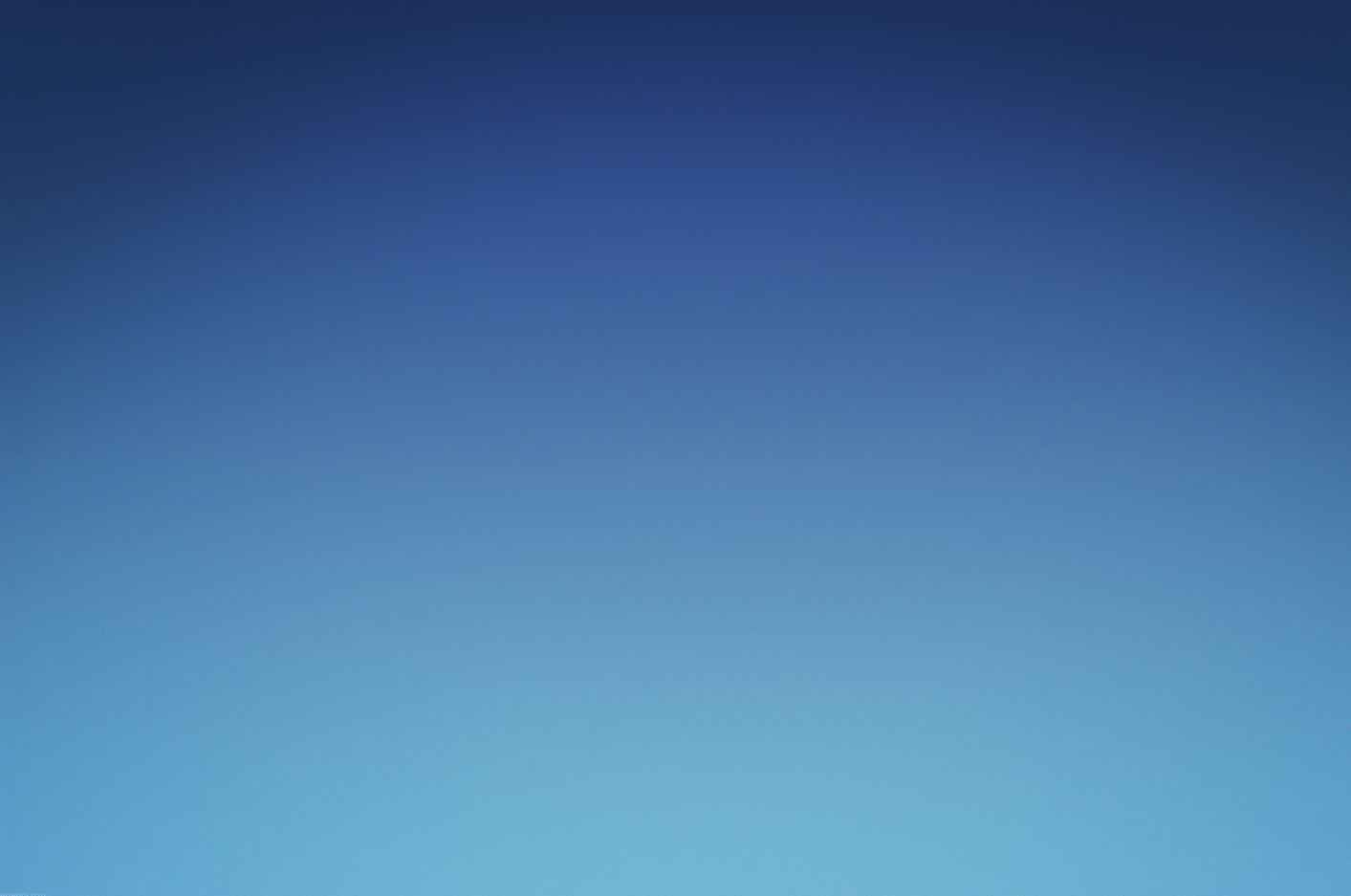 ZKOUŠEČKA VODIVOSTI
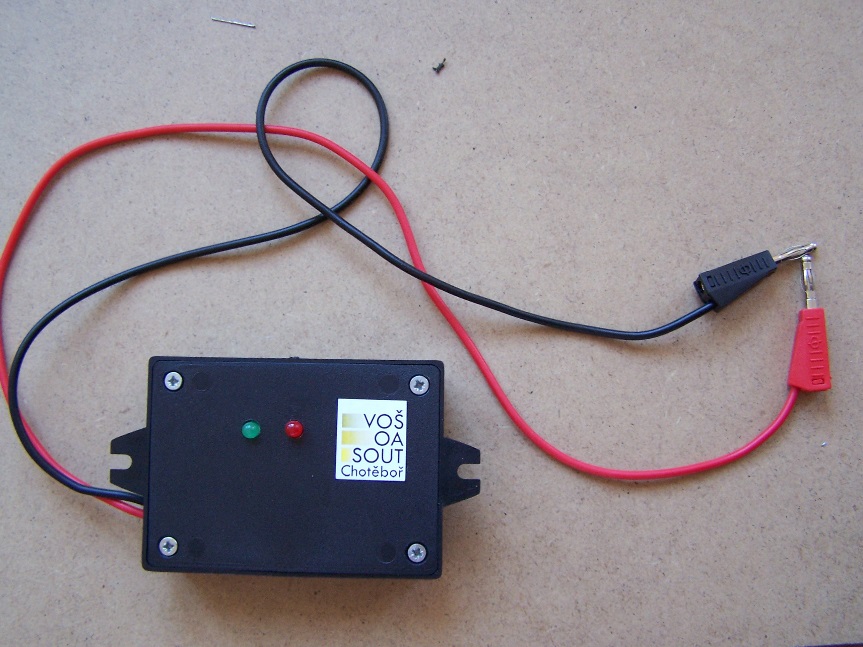 POPIS ÚKOLU: 
1) - Dali nám kufřík s potřebným nářadím 
Rozdali nám sáček se součástkami 
Podle zadání jsme zpracovávali daný úkol 
Pájení součástek 
Všechny součástky jsme dali do černé krabičky 
Přidali jsme konektory k vodivému předmětu
2) – vypracování kvízu o elektrotechnice
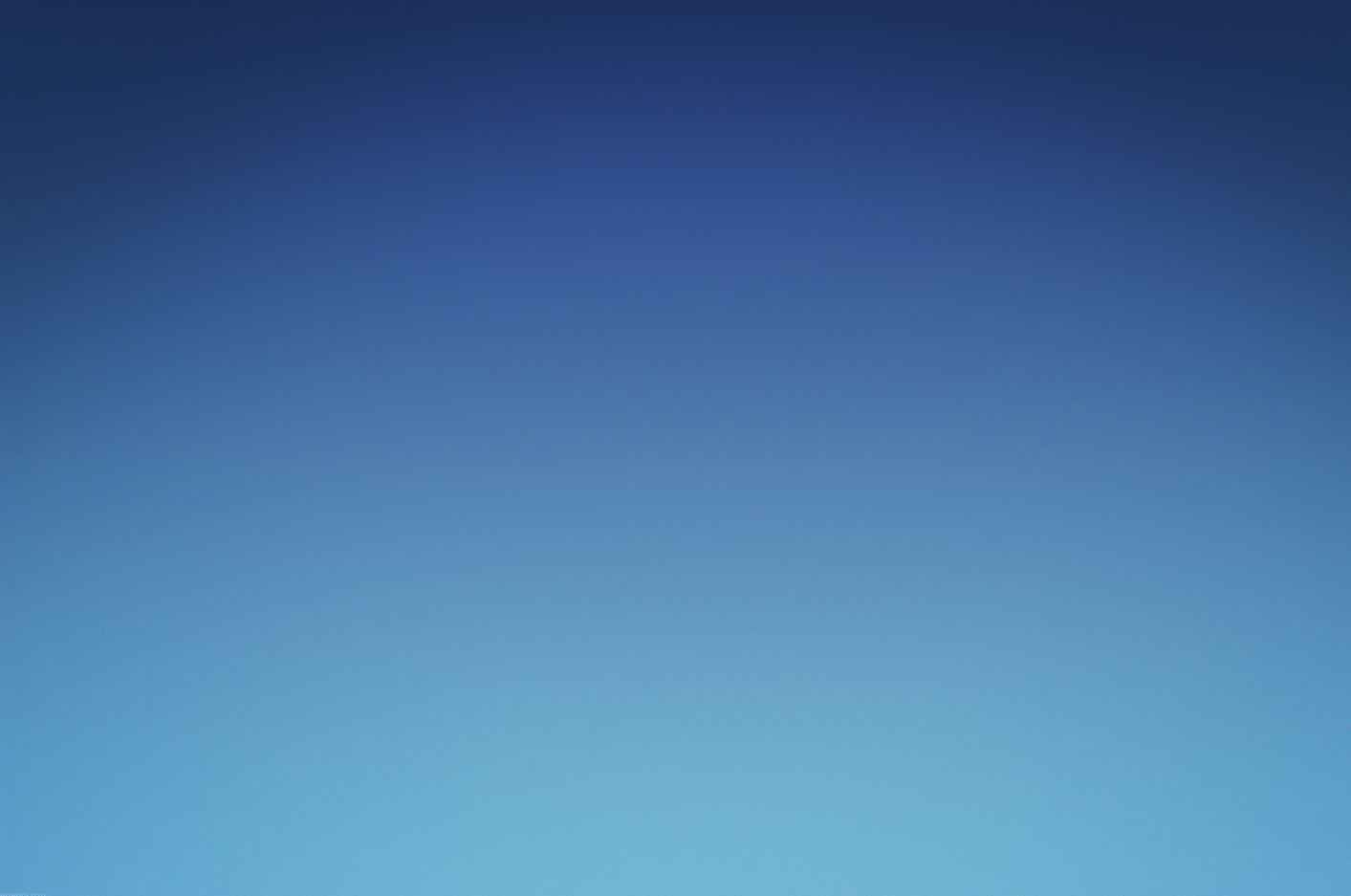 FOTOGRAFIE Z VÝROBY ZKOUŠEČKY
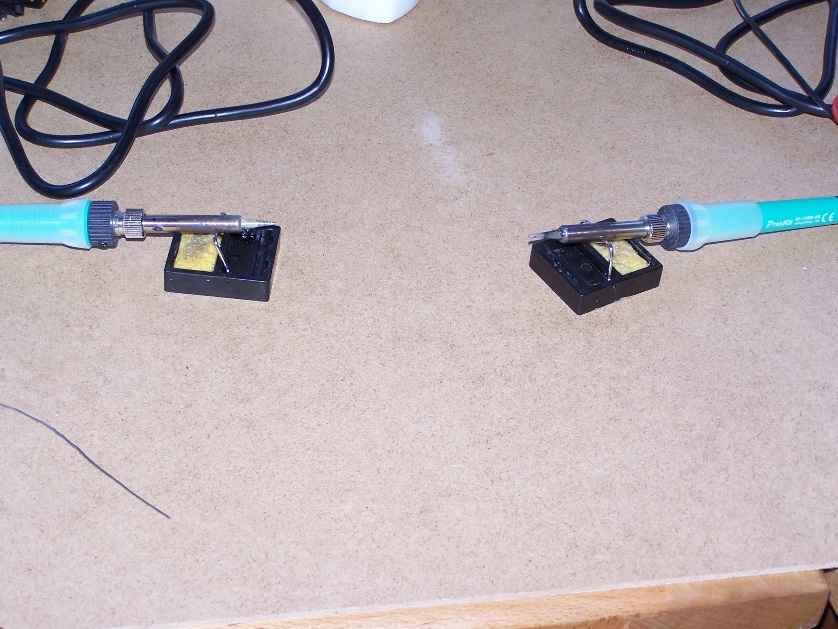 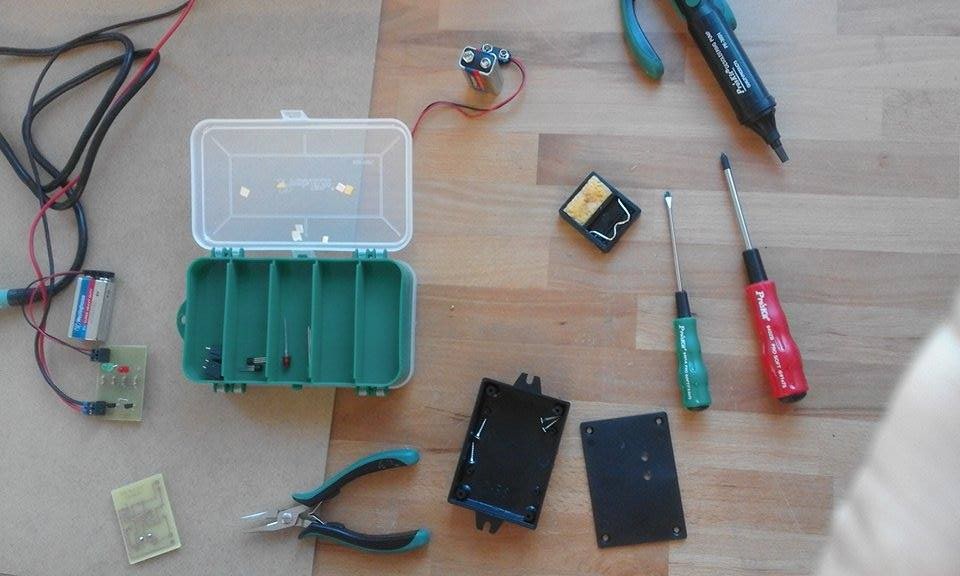 PÁJKA
SOUČÁSTKY
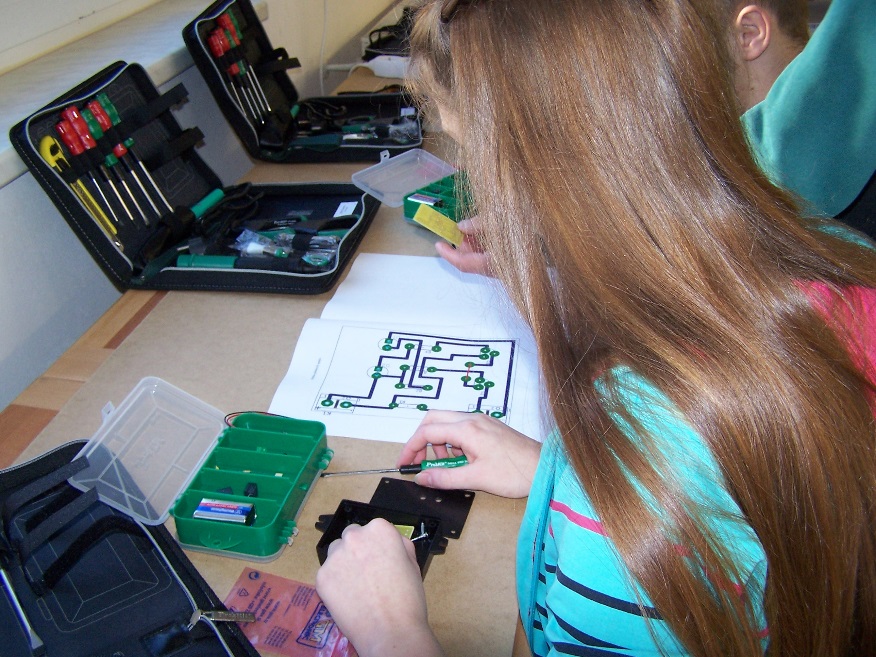 FINÁLNÍ PRODUKT
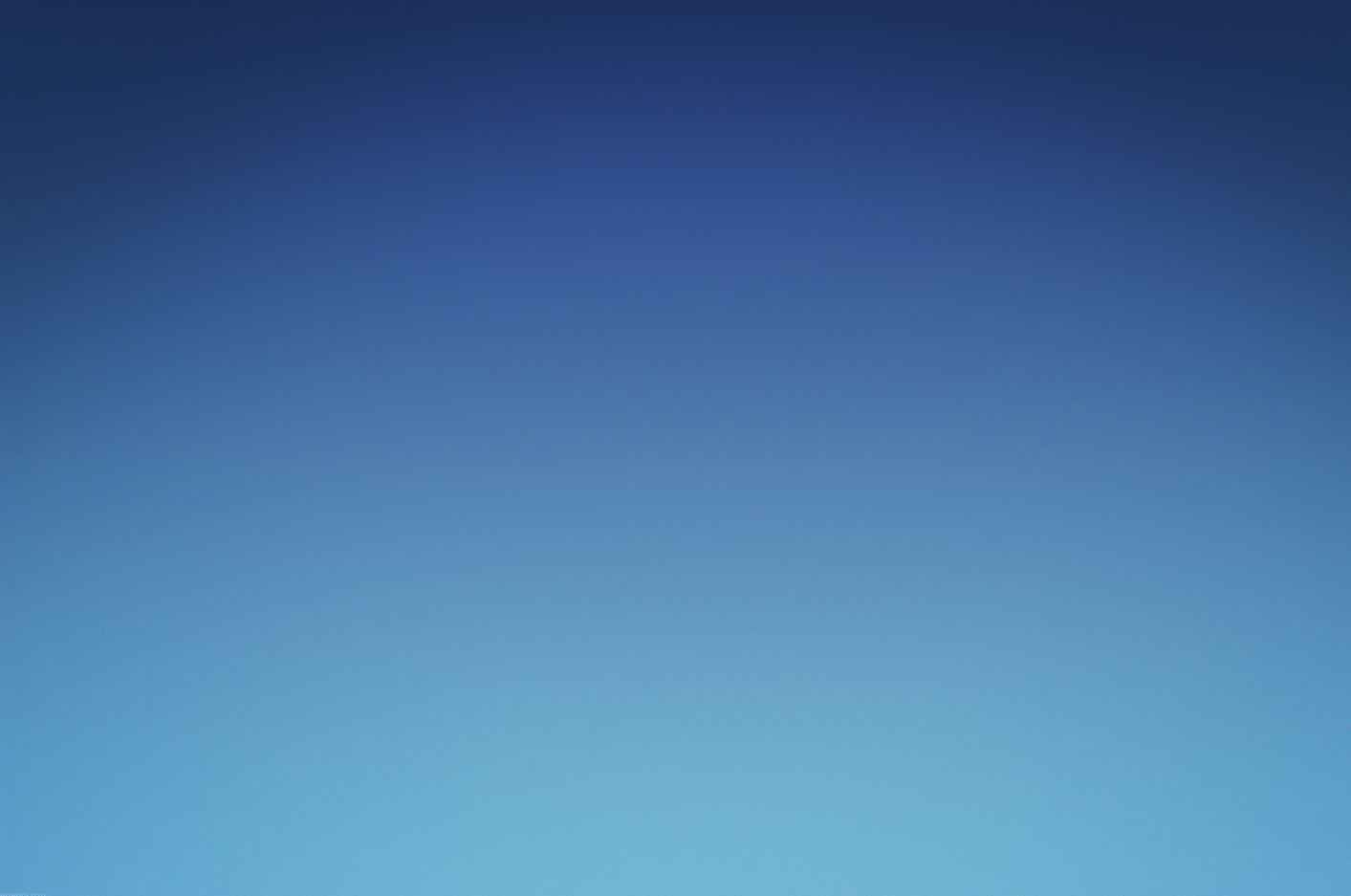 IT A EKONOMIKA, TRH PRÁCE, MARKETING, PREZENTACE
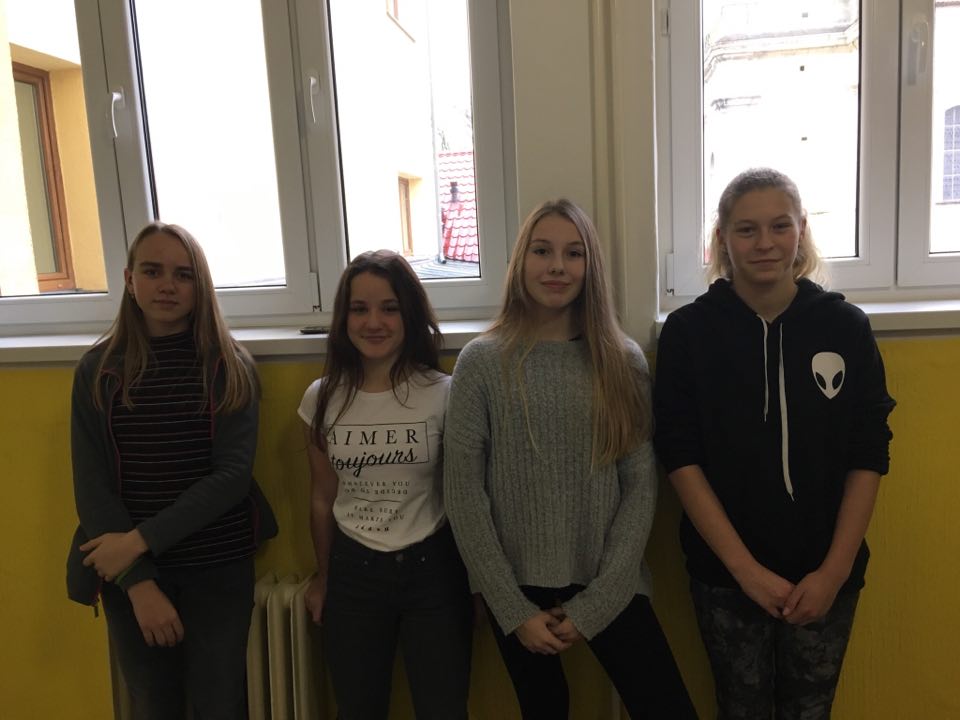 SLOŽENÍ TÝMU: 
Eliška Seifertová 
Eliška Vodičková 
Vladimíra Hrdá 
Pavla Malinová
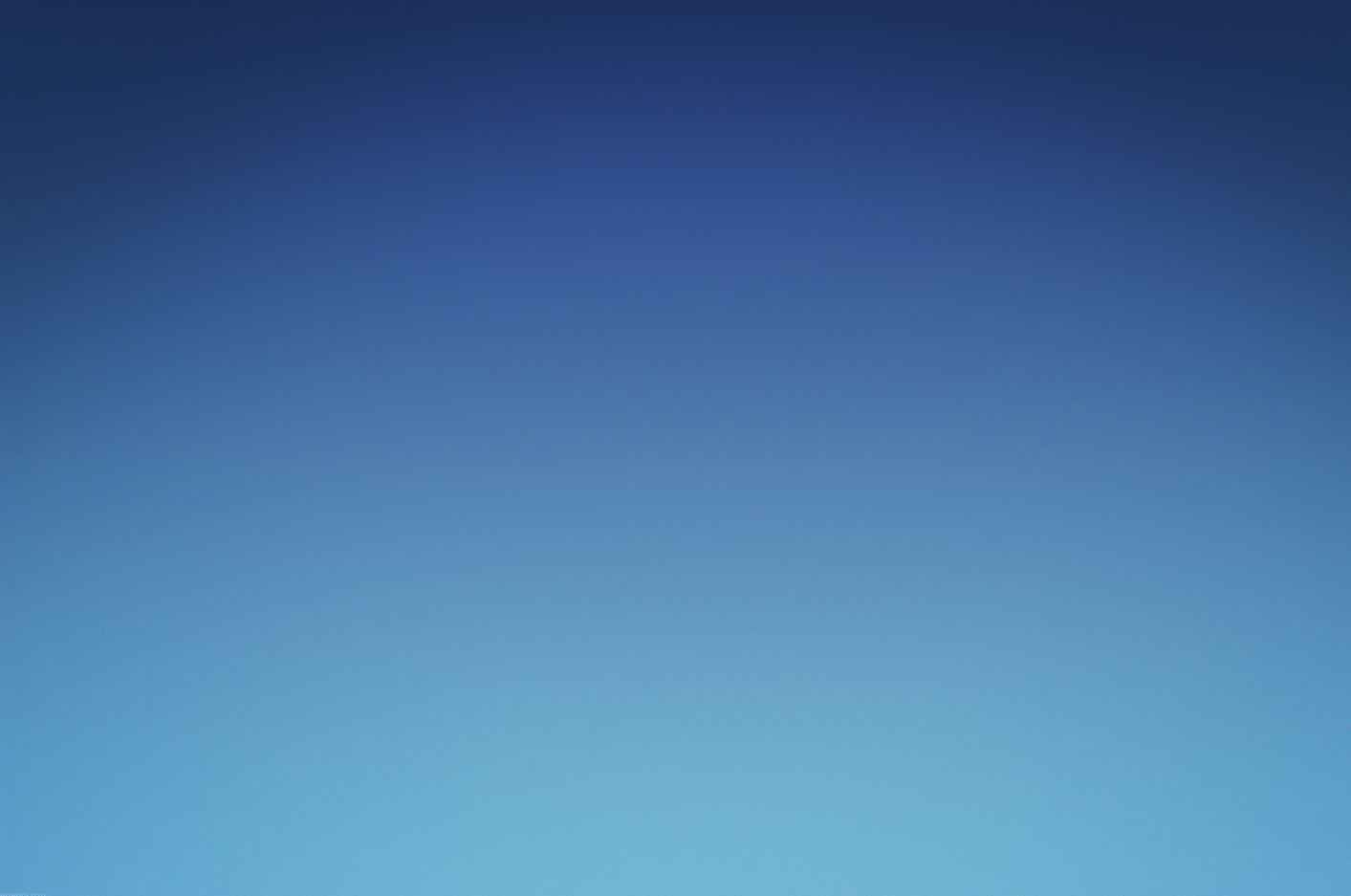 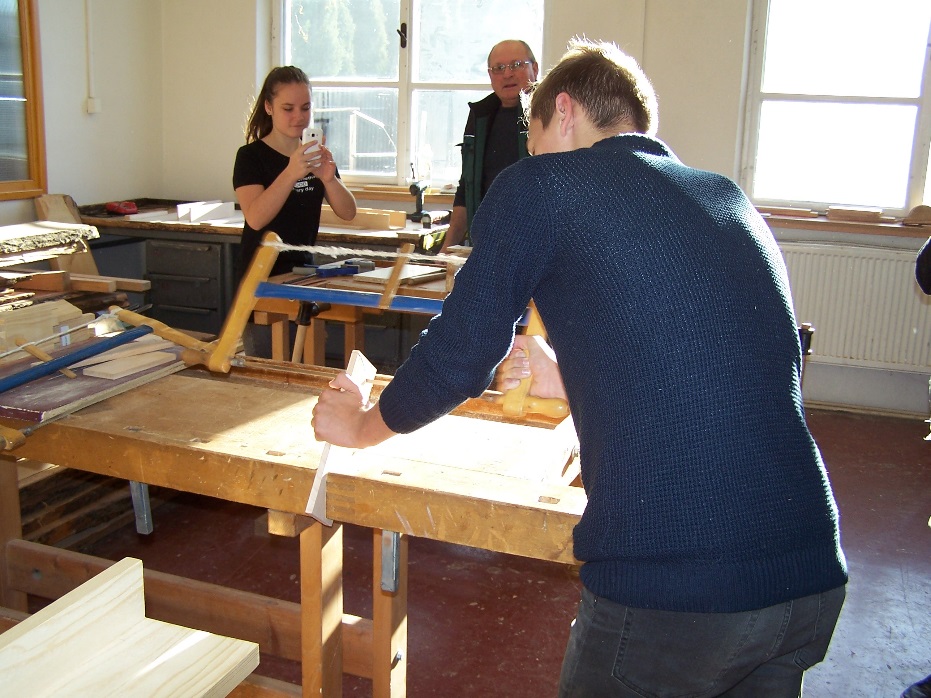 IT A EKONOMIKA
POPIS ÚKOLU: 
vyplnění kvízu o ekonomice 
vyhledávání informací na internetu
 focení ostatních týmů 
zpracování reklamních letáků 
 vypracování prezentace
DOKUMENTOVÁNÍ
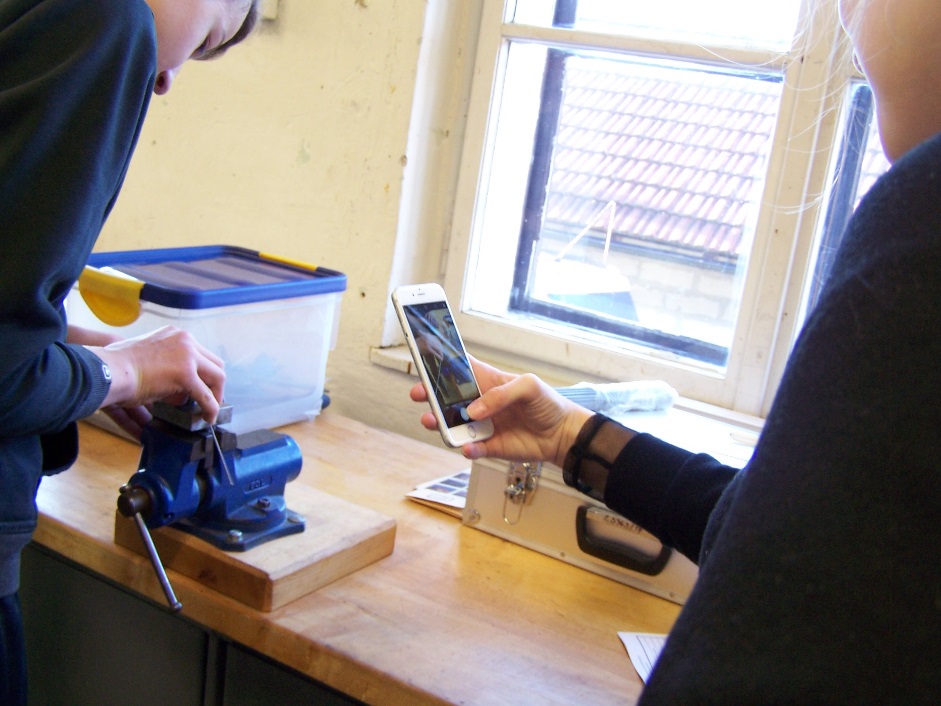 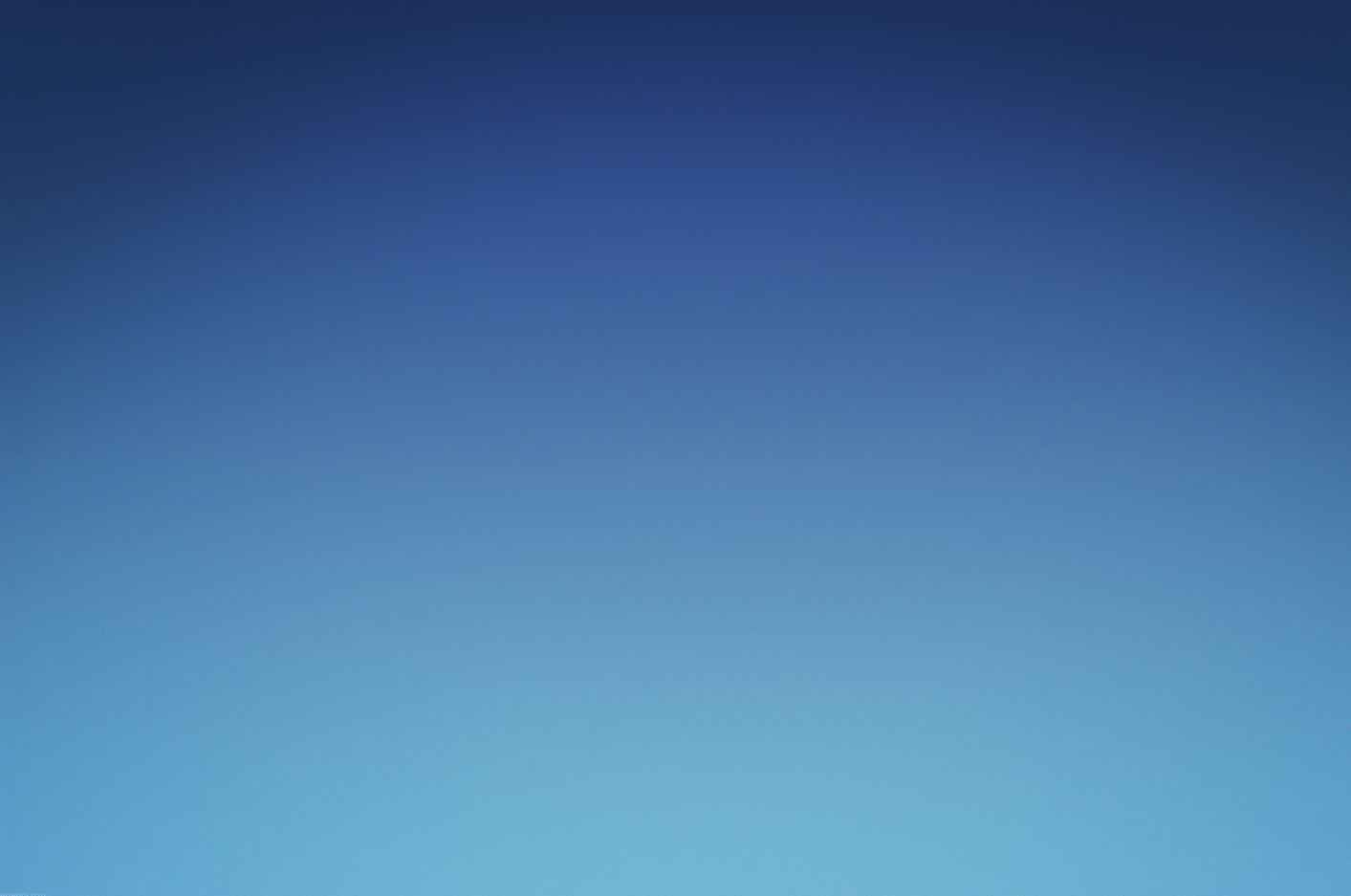 REKLAMNÍ LETÁK – STROJÍRENSTVÍ
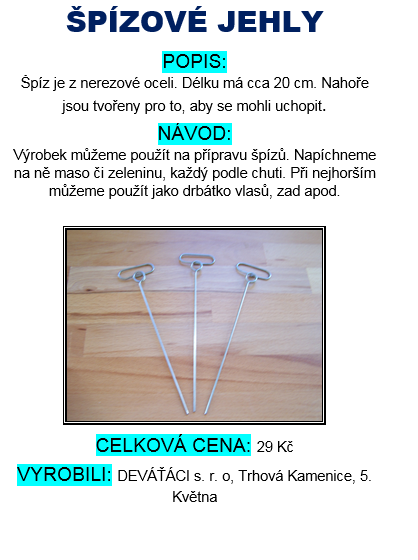 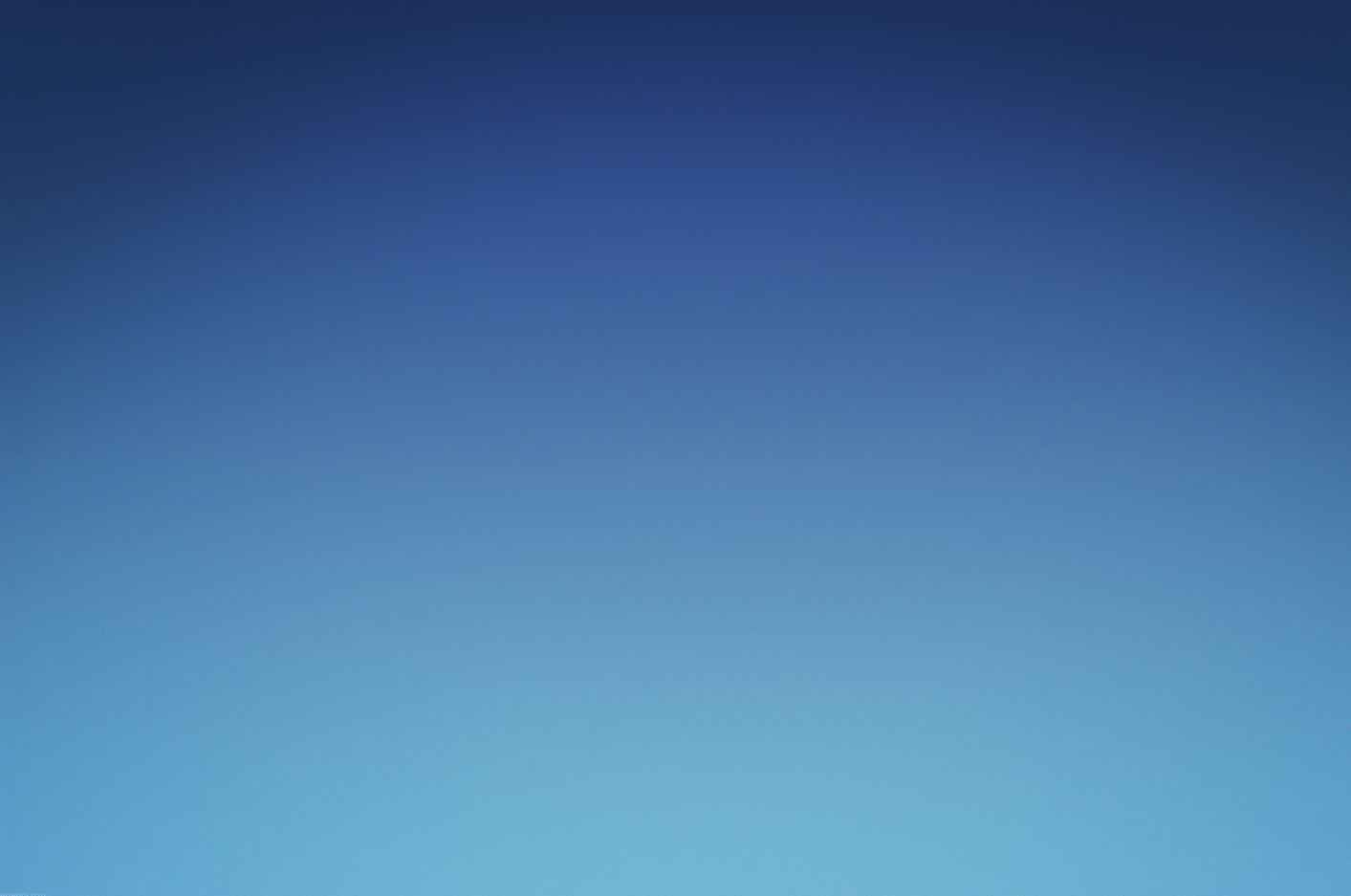 REKLAMNÍ LETÁK – ELEKTROTECHNIKA
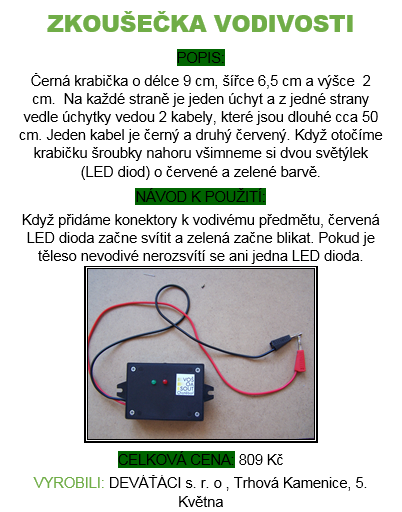 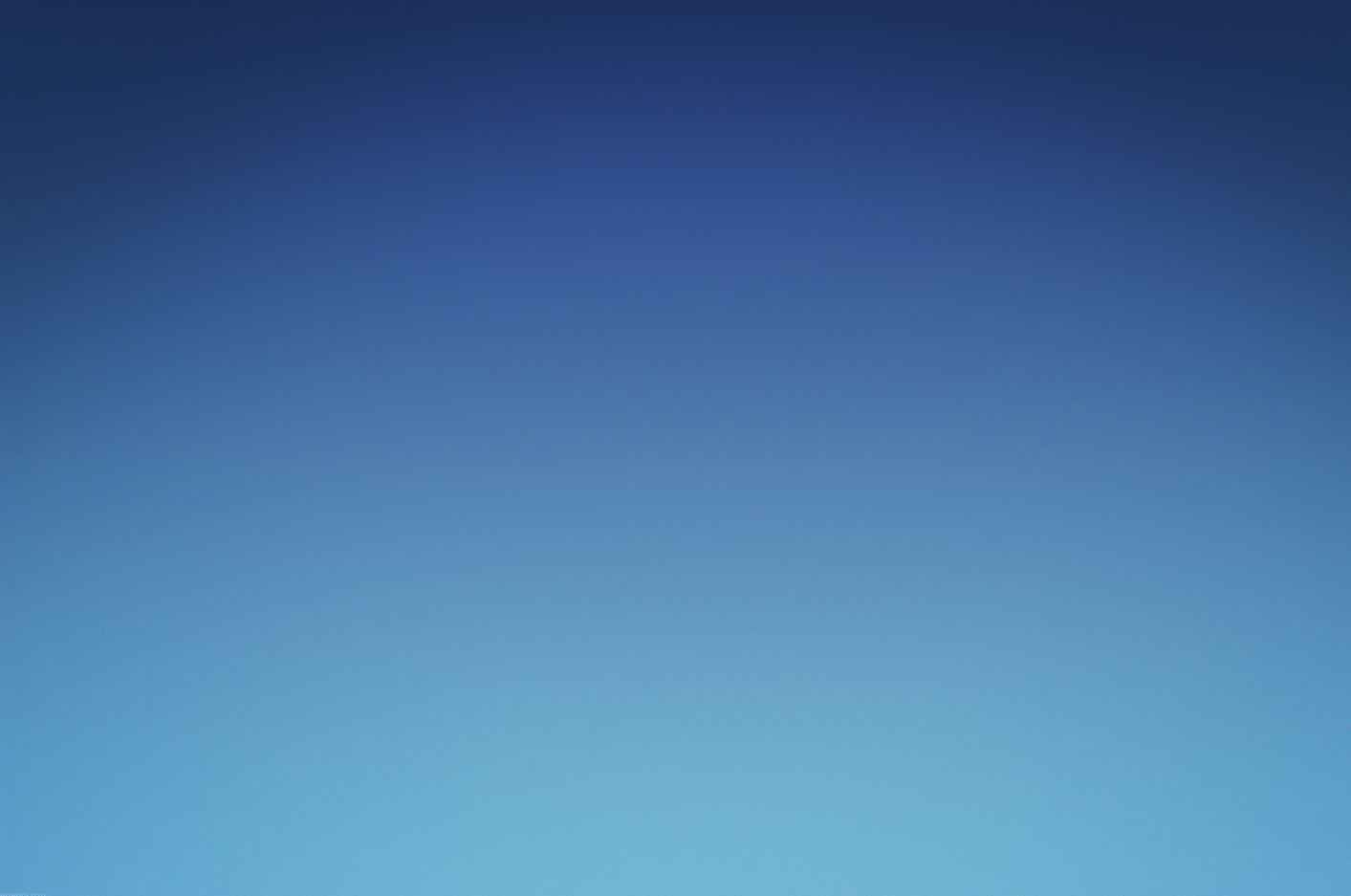 REKLAMNÍ LETÁK – ZPRACOVÁNÍ DŘEVA
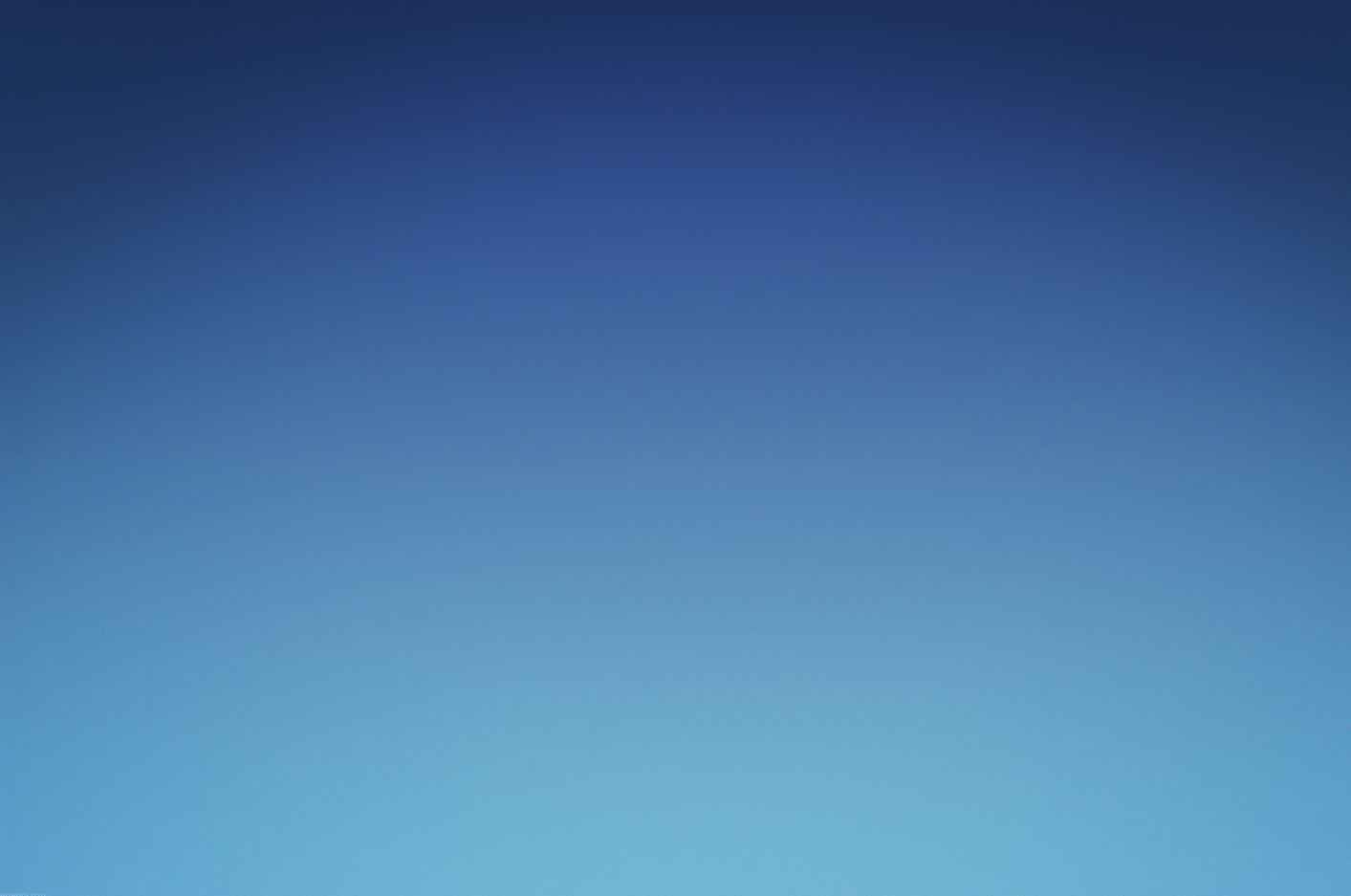 Soutěž se nám moc líbila. 
Moc jsme si ji užili a nasbírali spoustu nových vědomostí a zkušeností.



DĚKUJEME, S POZDRAVEM ŽÁCI ZŠ TRHOVÁ KAMENICE  !